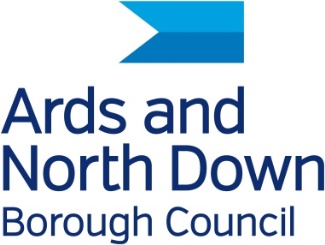 Ards and North Down Borough Council
Car Parking Draft Strategy
Public Consultation   

October 2020
Introduction
The Council has launched it’s public consultation on the Draft Car Parking Strategy and it will run until the 17 December 2020.

This presentation provides some of the key facts on which the Strategy Proposals are based and highlights the main recommendations of the Strategy

Further information can be found in the three Stage reports and the Strategy document which can be read at www.ardsandnorthdown.gov.uk/CarParkingStrategy
Strategy Objectives
To develop the parking estate in a way that best serves sustainable development and prosperity
To improve parking facilities to achieve a better user experience and access
To support local business and enhance the attractiveness of town centres as a place to shop and do business
Develop sustainable transport options
Background
Off street car parking was transferred to the Council from the Department for Infrastructure (DFI) in 2015

On street car parking has remained the responsibility of the DFI

The Council commissioned AECOM to develop a Car Parking Strategy to address the overall requirements for car parking in the borough in terms of availability, accessibility and convenience. They also looked at the performance within the principle settlements as places to work, visit and invest. 

AECOM developed the Strategy through a four stage process – each stage providing the evidence to support the final Strategy. The stage reports are available at the following links.
Current Activity
The Council manages 68 car parks (approx. 5,000 spaces)
46 are currently free to use
22 are pay and display (in Bangor, Holywood and Newtownards 
There are a range of tariffs between 30-60 pence per hour
Council also operates a £1 for 5 hours concessionary tariff
A limited number of monthly season tickets are also available
While the car parks are owned by the Council, enforcement and servicing is carried out through a Service Agreement with DFI
Currents Issues and Challenges
Car ownership/usage in the borough is higher than the NI average
Park and Ride is very popular but there are capacity issues
Planning policy advocates managing parking demand and does not support increasing the number of car parking spaces
The £1 for 5 hours tariff is not controlling problem parking
The current tariffs rationale does not link the charge to the location
Car parks will continue to not fully support local businesses or communities without action by the council
Consultations
AECOM and council consulted with a wide range of organisation  in developing the draft strategy

DFI, Translink, motorhome organisations, coach representatives, Town Centre Steering groups and Chambers of Commerce

AECOM also undertook an online survey with 365 respondents
Issues Identified
Capacity issues- drivers cannot find a space easily
All day parking taking place in the wrong locations
Need for more disabled parking
The car parks are considered poor quality
Need for residents parking schemes (Note: this is a DFI responsibility)
Need for better signage, technology, and cashless payments
Identified most people only park for 2 hours
Parking location and the availability of parking spaces are the most important concerns 
Need to meet future development needs
Parking Space Availability
In the three main towns all day parking is using up vital parking spaces and reducing space turnover

Bangor – 9 out of 10 car parks are full most o the time and 40% of spaces are occupied by all day parkers

Newtownards – 10 out of 13 car parks are full most of the time and 40% of spaces are occupied by all day parkers

Holywood - 5 out of 6 car parks are full and 30% of spaces are occupied by all day parkers.
Parking Space Availability Actions
There is an need to increase provision of car parking spaces but this cannot be achieved through the provision of new car parks
Current resources must be better utilised to increase provision
The proposal is to reduce all day and long stay within our prime town centre car parks
This will ensure spaces are used several times per day and hence increase availability
How will we do this?
Parking Changes
Introduce tariffs to discourage long stay parking 

Tariffs should reflect the locations desirability 

Remove the £1 for 5 hours tariff which encourages long stay parking

Introduce a new concessionary tariff of 50p for the first 2 hours and then £1 per hour thereafter (or 50p per hour thereafter in some specified car parks)
Improving Parking Facilities Actions
Provide improved signage, disabled facilities, lighting etc. within all of the car parks

Use technology to improve  payment methods, information and the ability to find a parking space.

Provide EV charging points, coach facilities, cycle  and motorcycle parking 

Motorhome provision
Supporting local businesses actions
Work with businesses to operate a parking charge refund scheme

Promote free weekend parking after 5pm 

Seek to utilise privately owned car parks mainly for the use of those working in the towns and villages

Work with Translink and DFI to encourage sustainable transport

Work collaboratively to develop solutions for park and ride and on street parking issues
Specific Proposals for Bangor
Introduce the new parking tariff scheme

Introduce parking charges at the Eisenhower Pier Car Park and Newtownards Road

Seek additional car parking due to the redevelopment of Queens Parade

Invest in upgrading the existing car parks

Work with Translink and DFI to address the growing need for Park and Ride 

Introduce additional EV charging points
Newtownards
Introduce the new tariff scheme

Start a programme to upgrade the car parks including signage and directional signage

Work with the local businesses to find solutions for company/ workers parking

Work with DFI and Translink to develop Park and Ride services

Provision of EV charging points

Work with businesses to develop schemes to encourage shoppers into the town
Holywood
Introduce new tariffs 

Introduce charges at Spafield

Upgrade the existing car parks and signage

Work with DFI and PSNI to deal with parking displacement if charging is introduced at Spafield

Seek a solution for the need for company/ staff parking

Work with DFI and Translink to find solutions for the need for Park and Ride

Introduce EV charging facilities
Comber
Start a development programme for the existing car parks 

Introduce charging at Killinchy Road, Bridge Street and Castle Street car parks

Work with businesses to develop staff parking facilities

Introduce EV charging points
Donaghadee
Develop the car park beside the old Community Centre

Introduce charging in this car park

Identify other sites in the town to increase parking provision – potentially working with partners to secure additional parking
THANK YOU